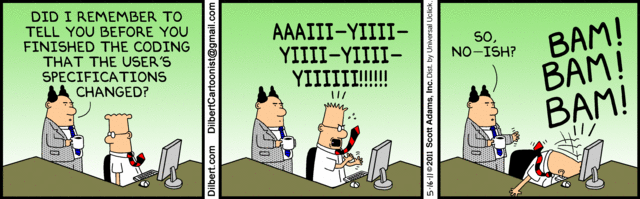 Makefiles, Geany,ADTs, UML, C++ classes
Data Structures and Algorithms
CS 244
Brent M. Dingle, Ph.D.
Department of Mathematics, Statistics, and Computer Science
University of Wisconsin – Stout

Based on the book: Data Structures and Algorithms in C++ (Goodrich, Tamassia, Mount)
Some content derived/taken from: http://www.stroustrup.com/Programming/ and some from C++ Through Game Programming (Dawson)
From Last Time
Loops
for-loops
Standard Template Library -- strings
STL objects: member data, member functions
STL Strings are std::string

C-style strings

Arrays
static arrays all types

Standard Template Library -- vectors
STL vectors are std:: vector
push_back(), size(), indexing, pop_back(), clear(), empty()
Iterators
with vector’s begin(), end(), dereferencing an iterator, vector insert()
Algorithms
Things to Note
Homework 3 is Due Soon

Homework 4 is Posted on D2L
Do NOT delay in starting it

Do not forget to look at the Meta-Info files

Movies Homework: Small Update Use  >
For Today
Makefiles
compiling multiple files
Geany
a primitive IDE
Universal Markup Language
Abstract Data Types
C++ Classes
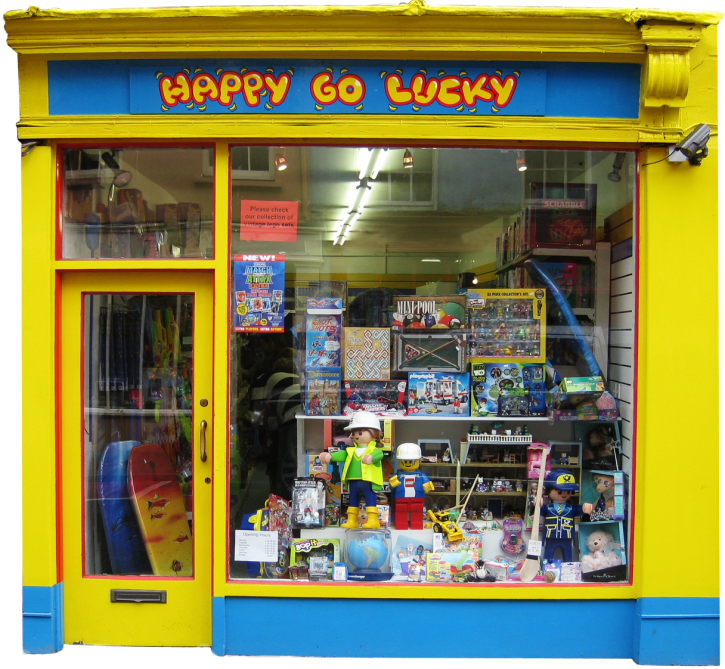 Marker Slide
Any General Questions 

Next up
makefiles
geany
ADTs
UML
C++ classes
Multiple File Compiles and Builds
Many programs in this class will have multiple files.

To compile and build multiple files is done from the command prompt (terminal window):
g++ file01.cpp file02.cpp file03.cpp
Class Activity – Using Makefiles
In D2L (Content -> General Info)
Making_Makefiles_Example.pdf

Open that file and follow along with the next few slides
ASIDE:
Command:
      dos2unix   myfile.txt

may be helpful if copying text
between windows and linux
Class Activity Demo – Create Source
Animated GIF
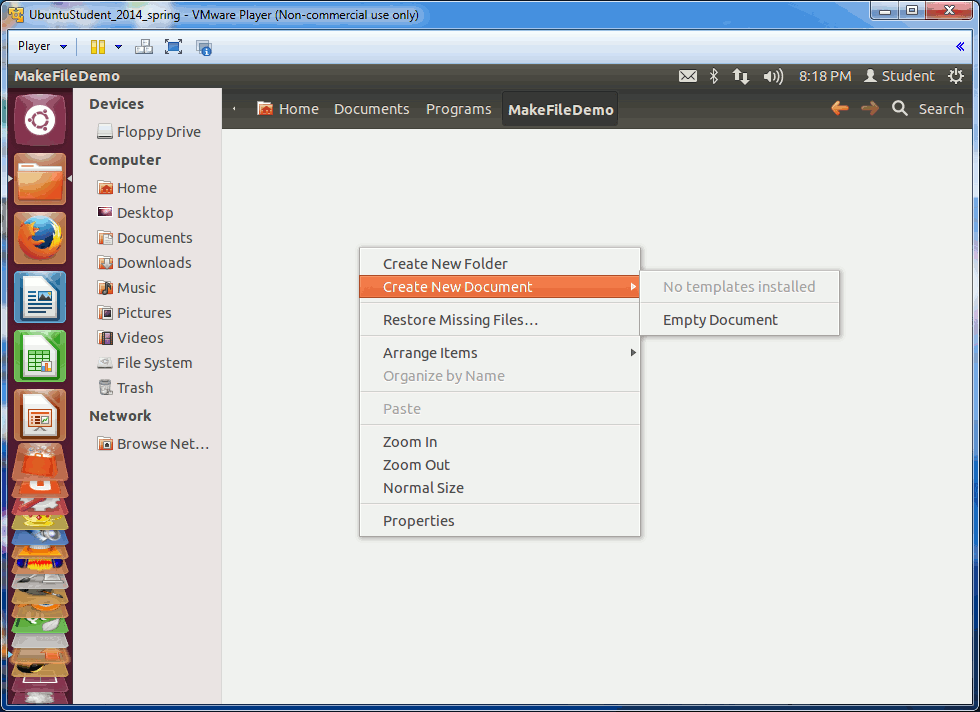 Create the 3 files (use editor of choice)
HelloMain.cpp
HelloFunction.cpp
HelloFunction.h
Class Activity Demo: g++ Compile/Build
Compile and build from Terminal Window
g++ -o hello HelloMain.cpp HelloFunction.cpp

Run the resulting executable
./hello

Remove the hello file
rm hello
Animated GIF
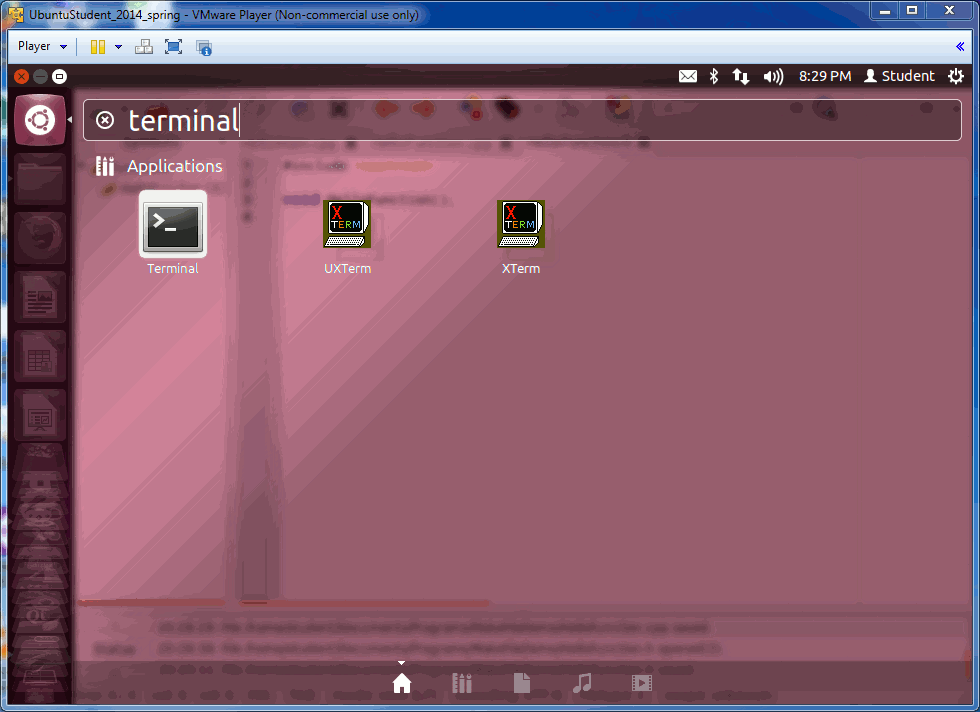 Class Activity Demo – Create makefile
Create a makefile
The lines that start with g++ (and rm) must begin with a TAB
spaces will not work
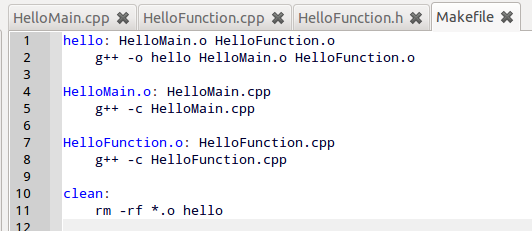 Class Activity Demo – use makefile
Compile and build from Terminal Window
make

Run the resulting executable
./hello

Remove the .o files and hello
make clean
Animated GIF (run the powerpoint and wait a second or two)
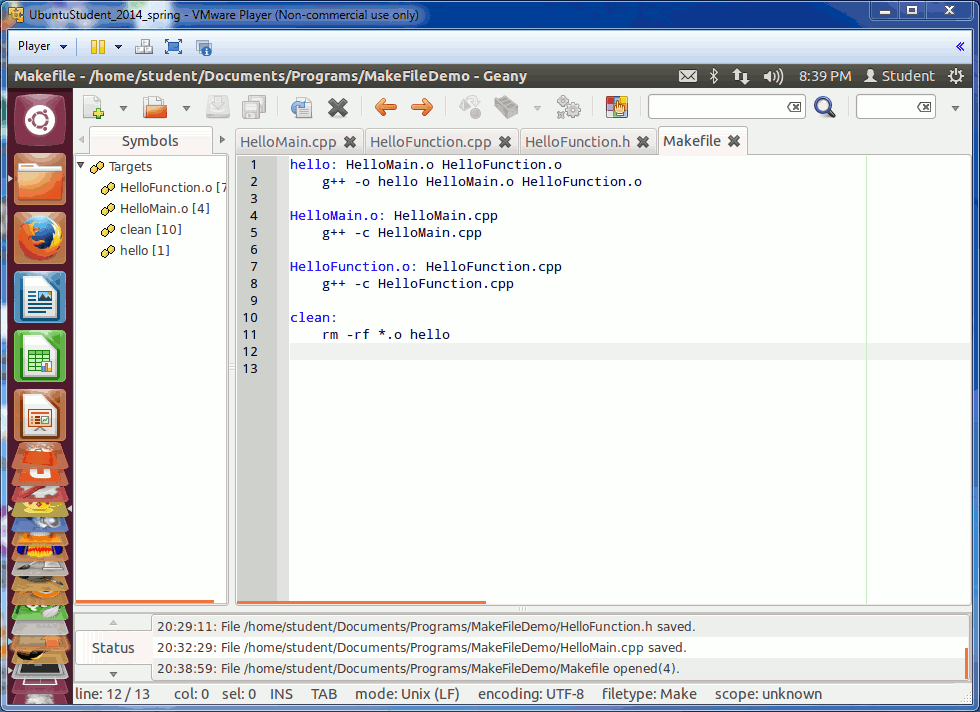 Marker Slide
Any questions on
makefiles

Next up
geany
ADTs
UML
C++ classes
Using Geany
Geany is a very primitive IDE

But is better than command line  =)

Geany by “default” only compiles and builds a single cpp file
whatever the “active” one is

This demo will show you how to use a makefile with Geany
The makefile must be in the same folder as your source code
The executable specified by the makefile must be the same name as the file that has your main() function in it
Class Activity – Geany Makefiles
You may want to follow along with the next few slides

It will make things easier for you in the future
Class Activity Demo – Open Geany
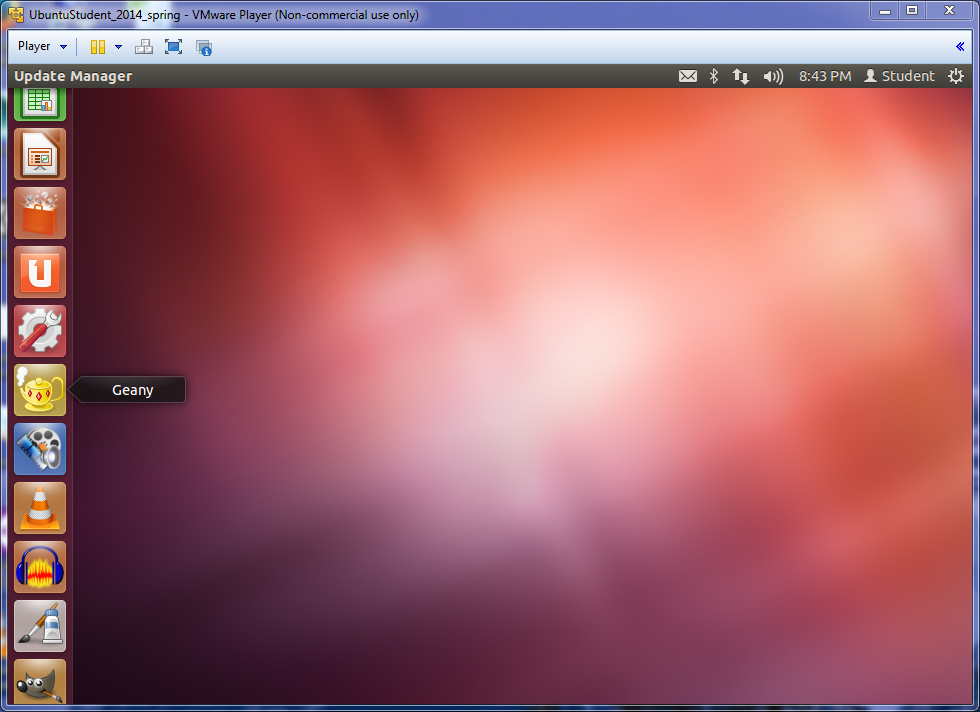 Class Activity Demo – Geany
Open all the files in Geany
HelloMain.cpp HelloFunction.cpp HelloFunction.h
and makefile

Reiterating
to use makefiles with Geany

the executable name in the makefile must be the same as the filename that has main()
Class Activity Demo – Geany Adapt 1
Change the makefile slightly:
Change the 
hello executable 
name to be 
HelloMain
Animated GIF
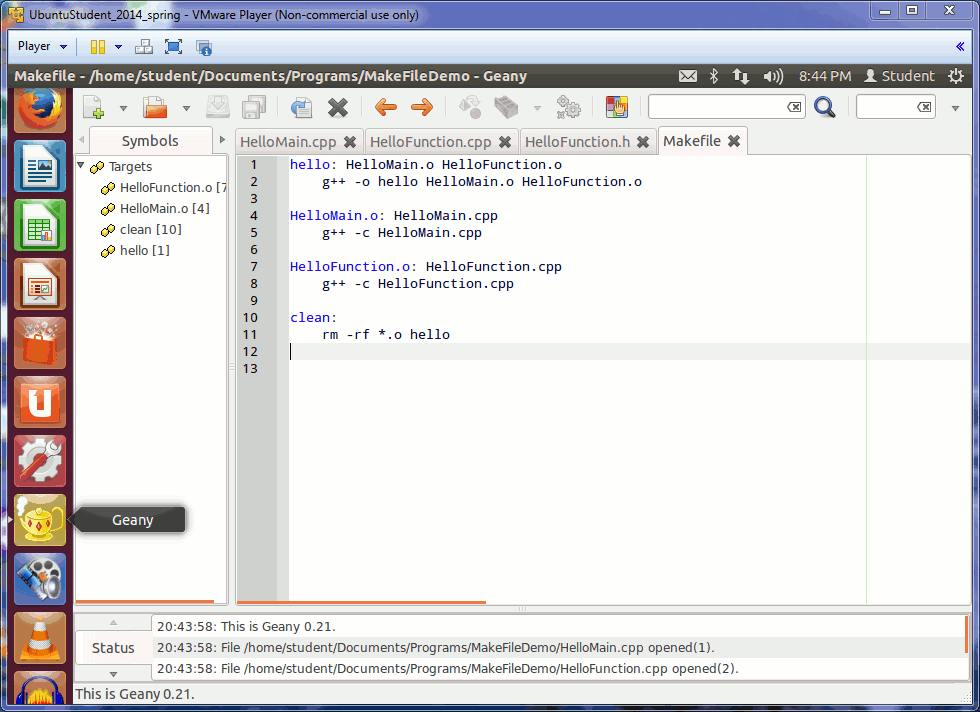 Class Activity Demo – Geany Adapt 1
Change the makefile slightly:
Change the 
hello executable 
name to be 
HelloMain
Animated GIF
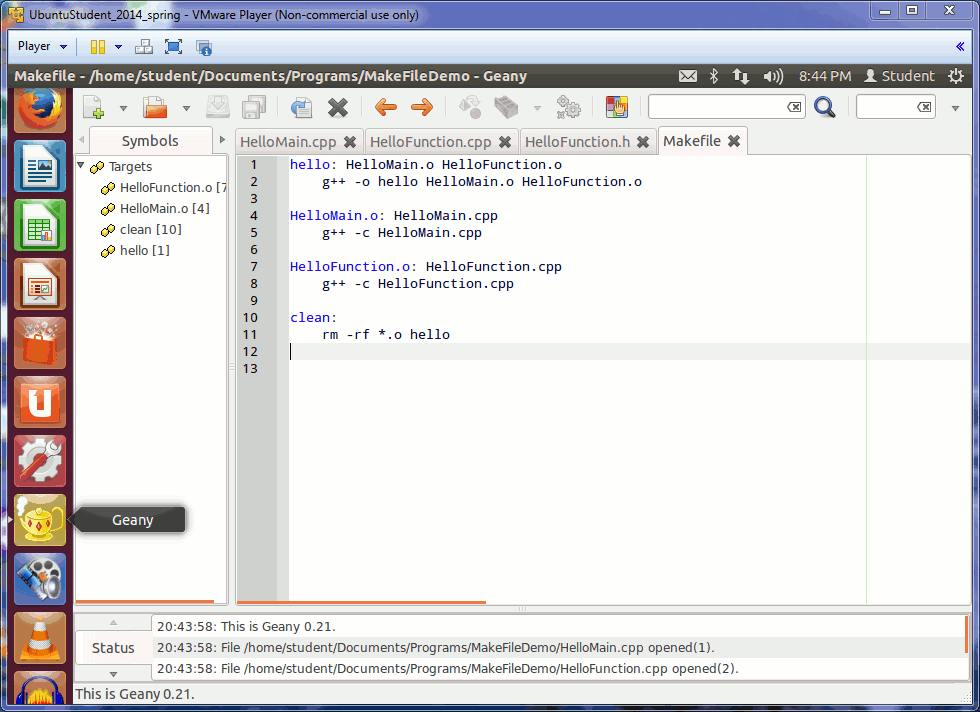 Class Activity Demo – Geany
Now, if you open the file with the main() function in it
In this case HelloMain.cpp
You can select the dropdown “make all” option in Geany
to compile and build all the files
as described in the makefile
[ shown on next slides ]
Class Activity Demo – Geany Make All
Press this down
arrow button
to get the drop 
down menu
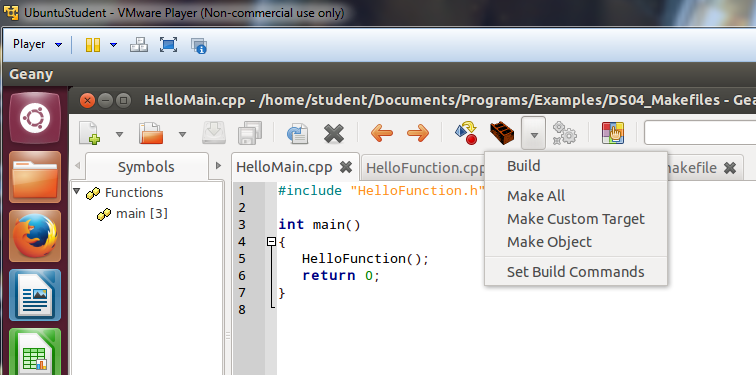 Be sure the file with your main() 
function is the 
“current tab”
Class Activity Demo – Geany Make Success
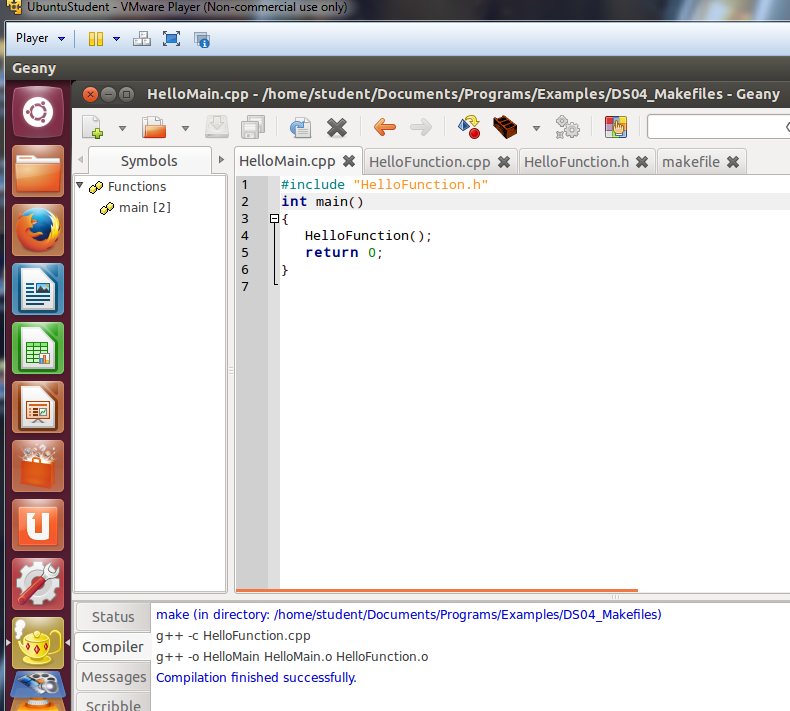 Class Activity Demo – Geany Run
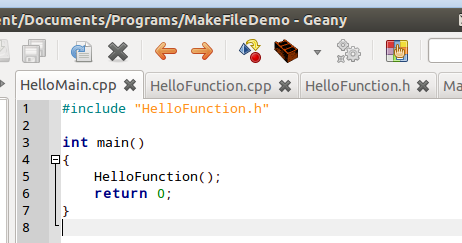 Run the program
Press the ‘gray’ gears button
or on the keyboard press F5

Be sure the .cpp file with main() is still the “current tab” in Geany
In this case HelloMain.cpp
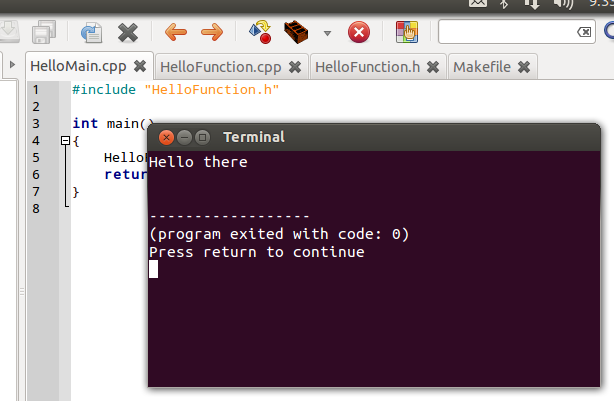 Class Activity Demo – Geany Make Clean
After running the program
If you make any changes to your files you will need to do a 
make clean 
before the next make all
Class Activity Demo – Mantra
Make Clean
then
Make All

Repeat
Class Activity Demo – Make Clean Geany
Select:           Make Custom Target
Press this down
arrow button
to get the drop 
down menu
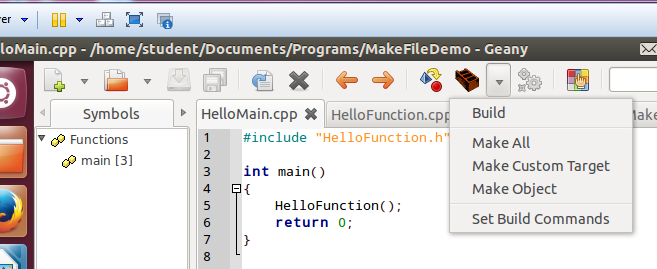 Class Activity Demo – Make Clean Geany
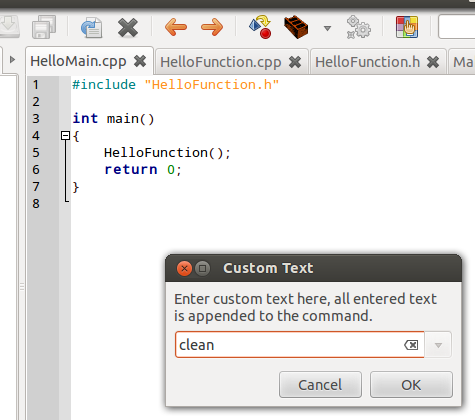 Type: clean
and press OK
Class Activity Demo – Make Clean Geany
Near the bottom of the screenyou should see a message like this (if it succeeds)
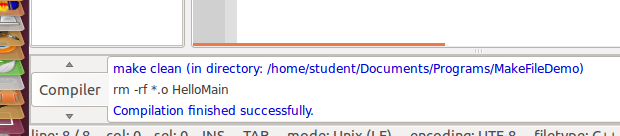 Marker Slide
Any questions on
makefiles
geany

Next up
ADTs
UML
C++ classes
First Recall using C++ classes
Up to now we have been using C++ classes
Just by knowing their interface 
Allowing us to use a class without worrying about anything else
For example
std::vector
Interface includes: 
the data elements
the member functions: size(), push_back(), insert(), empty() etc.
We use them but don’t need to know how they work

However, C++ classes are divided into 2 parts
Interface
and Implementation
Abstract Data Types(ADTs)
An ADT describes a public interface
Where the interface includes 
a public set of data 
and a public set of functions (aka methods, or operations)
Abstract Data Types(ADTs) and C++
An ADT describes a public interface
Where the interface includes 
a public set of data 
and a public set of functions (aka methods, or operations)

In C++ this interface is the public part of a class. 
Most often declared in the header file for the class (.h file)
ADT Implementation and C++
The implementation of an ADT 
answers the HOW question
STL has implemented many ADTs
It is just one way to implement them


In C++ this implementation is in the definition of a class’s functions 
Most often defined in a class’s .cpp file.
Class Activity – Trucks and Cars
In groups of 2 to 5 people
In 5 minutes or less
On the back of a piece of paper write all the names of the people in your group.

On the front, Draw a vertical line to divide the front side of the paper into two halves.
Label the left half:    Pickup Truck
Label the right half:  Car

Decide as a group the abstract description of each and write that description in the appropriate area
Make a list of attributes for each
Survey the Results
Check with each group and write the results on the board
This will be returned to later
Pick-Up Truck
Car
Marker Slide
Any questions on
makefiles
geany
ADTs

Next up
UML
C++ classes
Going from ADTs to code
Going from an abstract idea to actual C++ code requires 
planning
and often stepwise refinement
Planning Tools
Programmers often use pseudo-code and flow charts to plan out code
good for many things
but still difficult to read for some people
and not that useful for documenting

To offset this a lot of planning is now done using Universal Modeling Language (UML) documents

a nice blend of “business” type thinking and methods with “engineering/science” type thinking and methods

good for documenting for a wider range of audiences
Abstract Representation To C++
A common way to convey abstract data types to be implemented into a programming language is through the use of the Universal Modeling Language (UML)

UML is standardized as accepted by the International Organization for Standardization (ISO)
http://www.omg.org/spec/UML/

There are currently two categories of UML diagrams each with seven diagram types (UML 2.2)
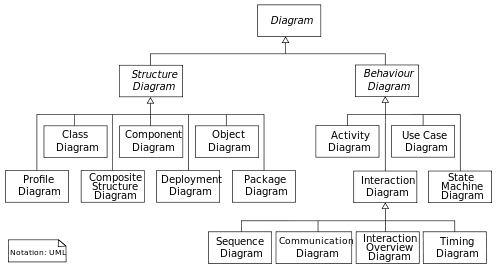 UML Class Diagram
We will mostly focus on class diagrams

These show a system’s structure by illustrating its classes, the class attributes, and relationship to other classes.
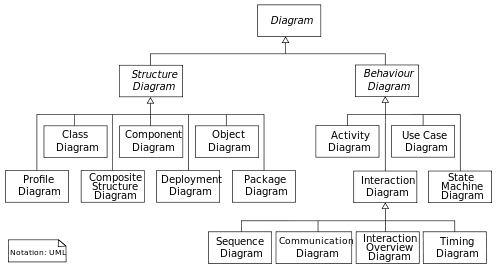 SimplePerson UML
Visibility Indicators
+       Public 
-       Private 
#       Protected 
/       Derived (can be combined with one of the others)
_       Static
minus sign means these two are PRIVATE
plus sign means these are PUBLIC
plus sign means this is PUBLIC too
Class Activity – Similarities and Hierarchy
On the board move stuff around
Vehicle
Pick-Up Truck
Car
Van
UML Hierarchy
UML allows for one class to be a generalization of another
This is called an “is a” relationship
For example, in the below a Student “is a” SimplePerson
Aside:
This does not mean students are simple
Marker Slide
Any questions on
makefiles
geany
ADTs
UML

Next up
C++ classes
[Speaker Notes: Expect to be around 60 minutes when getting to this slide]
Object-Oriented Programming (OOP)
In Object-Oriented Programming
You define different types of objects with relationships to each other that allow the objects to interact

In C++, you can
Create new types by defining classes
Declare class data members and data functions
Instantiate objects from classes
Set member access levels
Declare static data members and member functions
Previous Experience
You all have seen OOP before
Java is an object-oriented language

So the theory is old-hat to you

And we can move right into examples   =)
Class Activity – Simple Critter Class
Download EX020_SimpleCritter.cpp from D2L
Rename the file SimpleCritter.cpp

This really should be three files (plus a makefile)
SimpleCritter.h header for class declaration
SimpleCritter.cpp for class definition
SimpleCritterTest.cpp for the main() function

But to keep things simple
it’s all in one file… for now

Take 5 minutes to look over how the code works
If you get done early move on to the next couple slides
Examination of SimpleCritter
//Simple Critter
//Demonstrates creating a new type
#include <iostream>
using namespace std;

// class definition –– defines a new type, Critter
class Critter 
{
   public:
      int m_Hunger; // data member
      void Greet();  // member function prototype
};

// member function definition
void Critter::Greet() 
{
   cout << "Hi. I’m a critter. My hunger level is " 
           << m_Hunger << ".\n";
}
int main()
{
   Critter crit1;
   Critter crit2;

   crit1.m_Hunger = 9;

   cout << "crit1’s hunger level is " 
           << crit1.m_Hunger << ".\n";

   crit2.m_Hunger = 3;
   cout << "crit2’s hunger level is " 
           << crit2.m_Hunger << ".\n\n";

   crit1.Greet();
   crit2.Greet();

   return 0;
}
Marker Slide
Any questions on
makefiles
geany
ADTs
UML
C++ (basic)

Next up
C++ classes
Constructors
C++ class Constructors
Every class has a constructor function
This function is called when a variable of the class type is instantiated
i.e. on the line of code the variable is declared
Example:    myClass varName;

Class constructors typically are used to 
allocate any dynamic memory needed by the class member variables 
and provide initial values to class member variables
Class Activity – Constructor Critter Class
Download EX021_ConstructorCritter.cpp from D2L
Rename the file ConstructorCritter.cpp

This really should be three files (plus a makefile)
ConstructorCritter.h (header) for class declaration
ConstructorCritter.cpp for class definition
ConstructorCritterTest.cpp for the main() function

But to keep things simple
it’s all in one file… for now

Take 5 minutes to look over how the code works
If you get done early move on to the next couple slides
Examination of ConstructorCritter
//Constructor Critter
//Demonstrates constructors
#include <iostream>
using namespace std;

class Critter
{
   public:
      int m_Hunger;
      Critter(int hunger = 0); // constructor prototype
      void Greet();
};

Critter::Critter(int hunger) // constructor definition
{
   cout << "A new critter has been born!" << endl;
   m_Hunger = hunger;
}

void Critter::Greet()
{
   cout << "Hi. I’m a critter. My hunger level is " << m_Hunger << ".\n\n";
}
The constructor
Here the prototype also 
provides a default value of 0
The name of the constructor
function is the name of the class
It is implicitly called when variables of the
class type are instantiated (declaration line)
The constructor definition
sets the initial value of the
member variable
int main()
{
   // init the hunger level to 7
   Critter crit(7); 
   crit.Greet();
   return 0;
}
Marker Slide
Any questions on
makefiles
geany
ADTs
UML
C++ (basic, constructors)

Next up
C++ classes
Access Levels: private and public
Getters and Setters
Class Access Levels
Member data variables and member functions can be made
public
Everyone can play with them
or private
Only member functions or friends of the class can play with them
or protected
we leave that for another time (or course)

Class variables default to being private
Why use private?
Keeping your variables private
keeps your data safe from “outsiders”
And allows you to control what outsiders can or can’t do with your data
If you want outsiders to alter or even see your private data members you need to create
Accessor functions: “getters” and “setters”

Public functions typically define the interface to your class
EX: To match the interface description of an ADT

Private functions allow you to do things “behind-the-scenes”
Private Critter
There is example code that illustrates 
the use of private data
and creation of getters and setters

EX022_PrivateCritter.cpp

Exploration of that class is left to the student

We need to get a little farther along in details
Investigate
on your own
Marker Slide
Any questions on
makefiles
geany
ADTs
UML
C++ (Basic Concept, Constructors, Access Levels, Getters and Setters)

Next up
C++ classes
static data members
Static Member Data
C++ allows member variables to be declared as static
static int s_numCritters;        // “s_”  implies var is static by                                                                                         naming convention

A static data member is a single data member that exists for the entire class
These must be initialized outside the class
Typically immediately after the class declaration in the header file
int Critter::s_numCritters = 0;
Accessing static members
You can access static data members anywhere in your program (caveat of public too)
Example in main() you could say:
cout << Critter::s_numCritters << endl;

In functions of the class Critters of course you do not need the “area code” Critters::
cout << s_numCritters << endl
would work just fine in the constructor Critters::Critters
Static Member Functions
You can also create static member functions
Left for the student to explore

Likewise not much more time will be explicitly spent on static data members
An example exists on D2L
EX23_StaticCritter.cpp
Which is recommended to be investigated on the student’s own time
Investigate
on your own
Marker Slide
Any questions on
makefiles
geany
ADTs
UML
C++ (Basic Concept, Constructors, Access Levels, Getters and Setters, static members)

Next up
C++ classes
Putting it all together
Applying All That
There are 2 activities that follow
The first is a graded in-class activity
The second is yet one more “on the student’s own time”

These are followed by just a little more on C++ Hierarchy and Inheritance
Graded Class Activity – class SimplePerson
The next few slides illustrate how to implement a SimplePerson class based on a UML diagram.

Use them to create a program to implement and test a SimplePerson class
For the class you will need 2 files
An interface header file: SimplePerson.h
An implementation file: SimplePerson.cpp
You will also need a file for your main function
SPtester.cpp
#include “SimplePerson.h”  (and probably iostream)
Declare a variable of type SimplePerson
Call some of the member functions
There is likely starter code on D2L – go look
Graded
Must Turn
Something In
[Speaker Notes: circa 100 minutes here]
SimplePerson C++ Interface
This looks important
You should ask 
about it
Example: C++ Header File SimplePerson.h
#pragma once

#include <iostream>
#include <string>

using namespace std;

class SimplePerson
{
   public:
      SimplePerson(const string& nameStr, const string& idStr);
      ~SimplePerson();
      void print();
      string getName();
      friend bool operator==(const SimplePerson& lhs, const SimplePerson& rhs);
   private:
      string m_nameStr;
      string m_idStr;
};
SimplePerson C++ Interface
Example: C++ Header File SimplePerson.h
#pragma once

#include <iostream>
#include <string>

using namespace std;

class SimplePerson
{
   public:
      SimplePerson(const string& nameStr, const string& idStr);
      ~SimplePerson();
      void print();
      string getName();
      friend bool operator==(const SimplePerson& lhs, const SimplePerson& rhs);
   private:
      string m_nameStr;
      string m_idStr;
};
friend?

What does friend mean?

[see next slide]
SimplePerson Implementation
Example: C++ Implementation File – SimplePerson.cpp
#include "SimplePerson.h"
using namespace std;

SimplePerson::SimplePerson(const string& nameStr, const string& idStr)
{
   m_nameStr = nameStr;
   m_idStr   = idStr;
}

SimplePerson::~SimplePerson()
{
   cout<< "SimplePerson destructor is called" <<endl;
}

void SimplePerson::print()
{
   cout << "Name: " << m_nameStr 
   cout << ", id: " << m_idStr << endl;
}

string SimplePerson::getName()
{
   return m_nameStr;
}
operator==
is a global  friend function

Needed if you want to check
if (person1 == person2)
bool operator==(const SimplePerson& lhs, 
                 const SimplePerson& rhs)
{
   bool retVal = false;
   if ((lhs.m_nameStr == rhs.m_nameStr) 
        && (lhs.m_idStr == rhs.m_idStr))
   {
      retVal = true;
   }
   return retVal;
}
End Class Activity: Simple Person
Next a quick introduction of another C++ class inside a game
A Simple Critter Game
Let’s design a simple game

The Critter Caretaker game puts the player in charge of his/her own electronic pet.
The player must keep the critter happy by feeding or playing with it
The player can also listen to the critter to hear how it is feeling
Planning Critter Caretaker
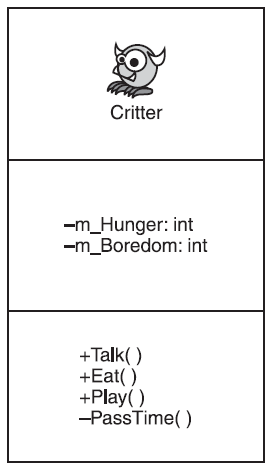 Pseudo-Code planning of “main”

Create a critter

While the player doesn’t want to quit the game
   Present a menu of choices to the player

   If the player wants to listen to the critter
       Make the critter talk

   If the player wants to feed the critter
       Make the critter eat

   If the player wants to play with the critter
       Make the critter play
- m_Hunger : int
- m_Boredom : int
+ Talk() : void
+ Eat(int food=4) : void
+ Play(int fun = 4) : void
- GetMood() const : int
- PassTime(int time = 1) : void
UML Visibility Indicators
+       Public 
-       Private
Critter Caretaker Game
It is suggested the student consider the previous “planning” and attempt to implement a version of the game on their own

However, a functional version is available
EX024_CritterCare.cpp
for inspection by the student
Investigate
on your own
Marker Slide
Any questions on
makefiles
geany
ADTs
UML
C++ classes (lots of stuff)
Next up
C++ classes Inheritance
C++ Hierarchy
The Object-Oriented paradigm, which C++ follows
allows for hierarchy in its classes via inheritance

In general you will develop a base class (or parent class)
such as: SimplePerson

From that base class you will derive a subclass (or child class)
such as: Student

A base class may have multiple subclasses
such as: Student, Instructor, Administrator
C++ Inheritance
Subclasses are said to specialize or extend a base class

Subclasses do NOT need to re-implement functions defined in the base class as the subclass inherits them
Subclasses can re-implement base class functions but should not need to do so

Subclasses should define and declare functions that make it a specialization of the base class
To Some Hands-On Practice
We will talk more on inheritance in later classes

For today we will end with some practice
[next slides]
Class Activity – class Student
Create a C++ class Student derived from SimplePerson
Use the code in the above slides as appropriate
may look on D2L also for some starter code

Be sure to create a main() routine in a file named PersonTest.cpp to test out your new classes


Extra Challenge
Instead of using
g++ PersonTest.cpp SimplePerson.cpp Student.cpp
Create a makefile to compile and build this program
Example on D2L likely (may be in general section or examples)
Marker Slide
Any Questions on
makefiles
geany
ADTs
UML
C++ classes (general or inheritance)

Any General Questions?

Next Up
Free Play
[Speaker Notes: Circa 95 to 100 minutes]
Free Play – Things to Work On
Homework 3
Homework 4
Graded – In-Class Activity: Simple Person
In-Class Activity: Student

Example: Critter Caretaker

Student Initiative Work: A01_time24
The End
Or is it?
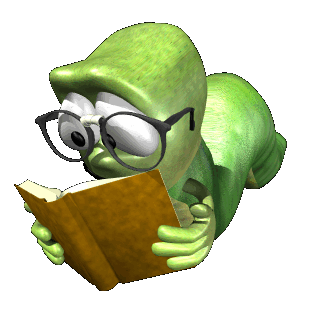